غذاء الرسول(ص)
وجبة الافطار
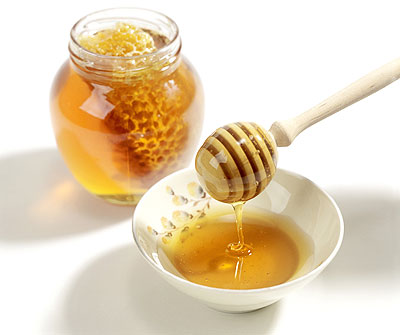 عند الافطار كان الرسول(ص)
  يتناول شراب العسل
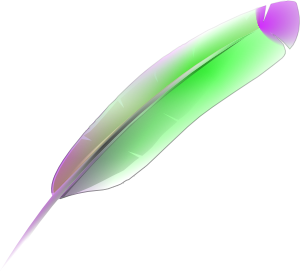 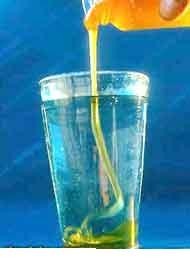 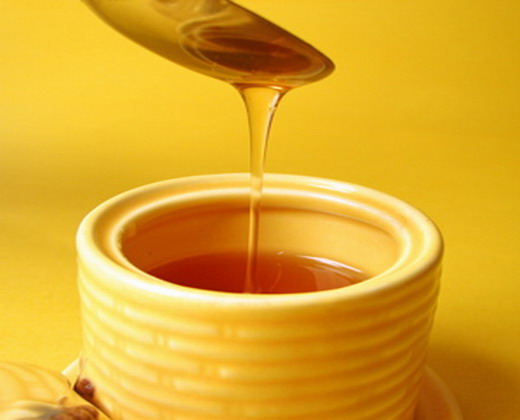 كان يضع ملعقة كبيره من 
العسل مع الماء ويشربها
وجبة الغداء
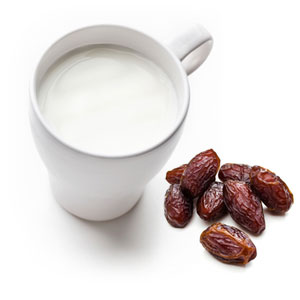 سبع تمرات مع الحليب
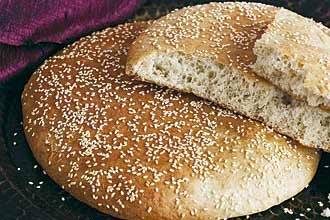 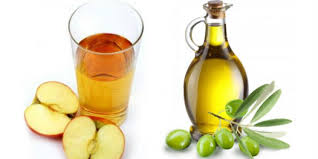 كسرة من خبز الشعير مع ملعقةكبيره من زيت الزيتون وقطرات خل التفاح
وجبة العشاء
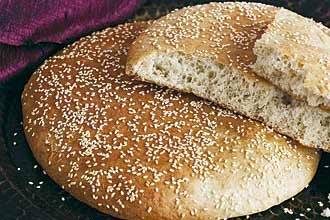 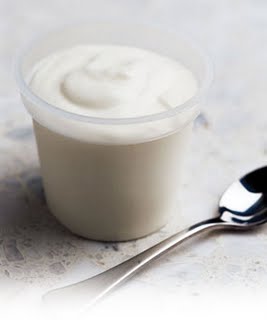 كسرة من خبز الشعير
وكوب من اللبن الرائب
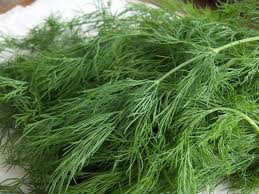 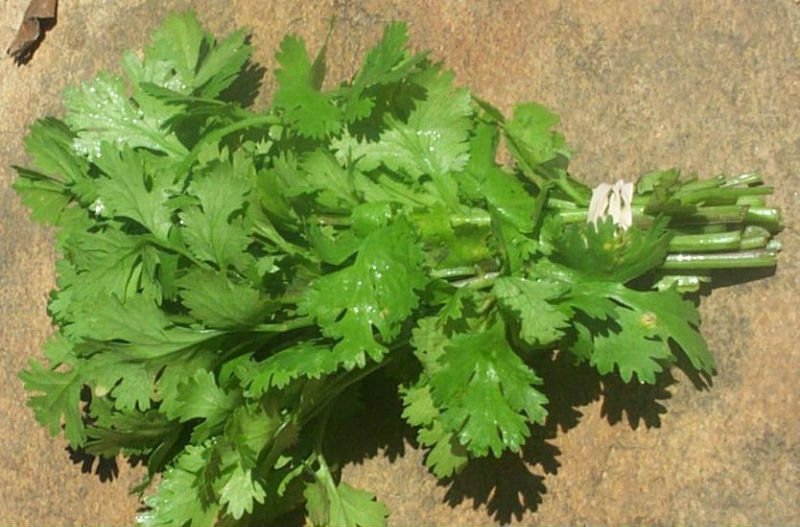 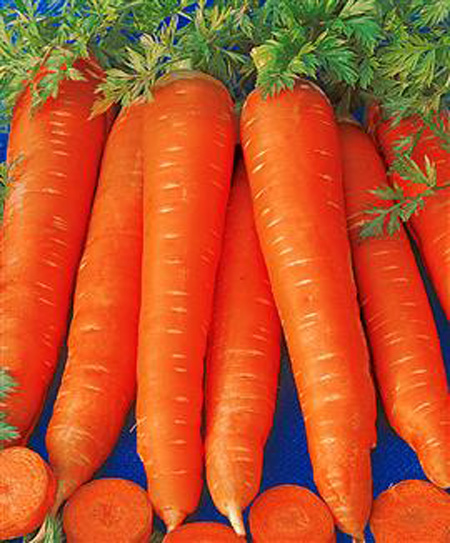 كما انه كان يداوم على تناول 
الشبت والجزر والبقدونس
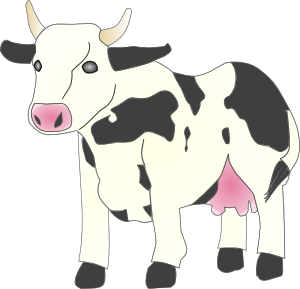 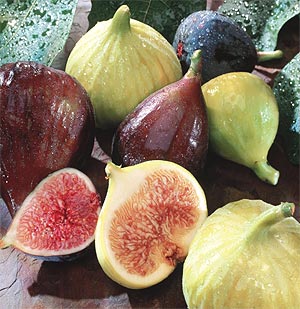 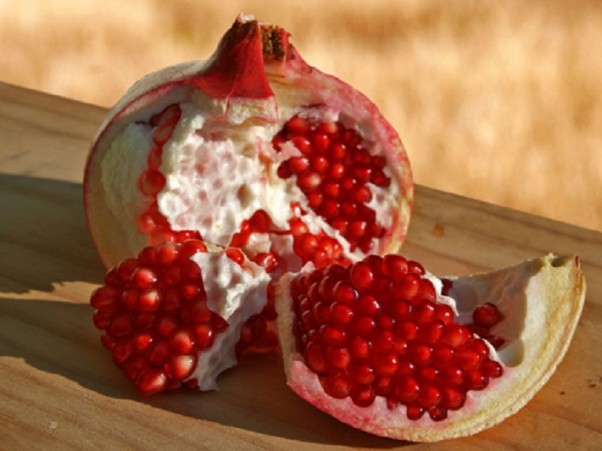 وقد أوصى بتناول التين والرمان
لأنهما من ثمار الجنه
من منكم يحب رسولنا محمد(ص)؟
إن كنتم تحبونه فلنتبع جميعا 
ماكان يأكلة ويحبه